Nitinan Mata
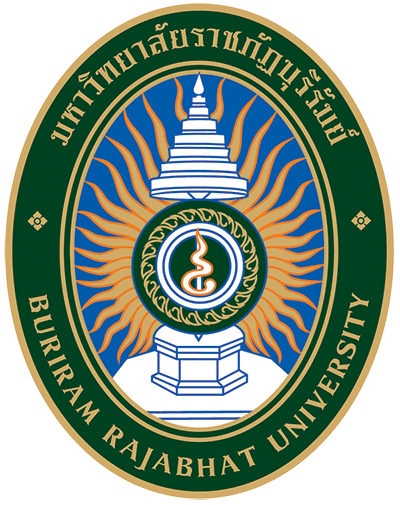 CHAPTER 10 วิศวกรรมการออกแบบ 	        (Design Engineering)
Design Engineering
Introduction
 Design quality
 Design concepts
 The design model
(Source: Pressman, R. Software Engineering: A Practitioner’s Approach.  McGraw-Hill, 2005)
Introduction
Five Notable Design Quotes
"Questions about whether design is necessary or affordable are quite beside the point; design is inevitable.  The alternative to good design is bad design, [rather than] no design at all."    Douglas Martin
"You can use an eraser on the drafting table or a sledge hammer on the construction site."    Frank Lloyd Wright
"The public is more familiar with bad design than good design.  If is, in effect, conditioned to prefer bad design, because that is what it lives with; the new [design] becomes threatening, the old reassuring."    Paul Rand
"A common mistake that people make when trying to design something completely foolproof was to underestimate the ingenuity of complete fools."    Douglas Adams
"Every now and then go away, have a little relaxation, for when you come back to your work your judgment will be surer.  Go some distance away because then the work appears smaller and more of it can be taken in at a glance and a lack of harmony and proportion is more readily seen."    Leonardo DaVinci
4
Purpose of Design
Design is where customer requirements, business needs, and technical considerations all come together in the formulation of a product or system
The design model provides detail about the software data structures, architecture, interfaces, and components
The design model can be assessed for quality and be improved before code is generated and tests are conducted
Does the design contain errors, inconsistencies, or omissions?
Are there better design alternatives?
Can the design be implemented within the constraints, schedule, and cost that have been established?
(More on next slide)
5
Purpose of Design (continued)
A designer must practice diversification and convergence
The designer selects from design components, component solutions, and knowledge available through catalogs, textbooks, and experience
The designer then chooses the elements from this collection that meet the requirements defined by requirements engineering and analysis modeling
Convergence occurs as alternatives are considered and rejected until one particular configuration of components is chosen
Software design is an iterative process through which requirements are translated into a blueprint for constructing the software
Design begins at a high level of abstraction that can be directly traced back to the data, functional, and behavioral requirements
As design iteration occurs, subsequent refinement leads to design representations at much lower levels of abstraction
6
From Analysis Model to Design Model
Each element of the analysis model provides information that is necessary to create the four design models
The data/class design transforms analysis classes into design classes along with the data structures required to implement the software
The architectural design defines the relationship between major structural elements of the software; architectural styles and design patterns help achieve the requirements defined for the system
The interface design describes how the software communicates with systems that interoperate with it and with humans that use it
The component-level design transforms structural elements of the software architecture into a procedural description of software components
(More on next slide)
7
From Analysis Model to Design Model (continued)
Component-level Design

(Class-based model, Flow-oriented model
Behavioral model)
Interface Design

(Scenario-based model, Flow-oriented model
Behavioral model)
Architectural Design

(Class-based model, Flow-oriented model)
Data/Class Design

(Class-based model, Behavioral model)
8
Task Set for Software Design
Examine the information domain model and design appropriate data structures for data objects and their attributes
Using the analysis model, select an architectural style (and design patterns) that are appropriate for the software
Partition the analysis model into design subsystems and allocate these subsystems within the architecture
Design the subsystem interfaces
Allocate analysis classes or functions to each subsystem
Create a set of design classes or components
Translate each analysis class description into a design class
Check each design class against design criteria; consider inheritance issues
Define methods associated with each design class
Evaluate and select design patterns for a design class or subsystem
9
(More on next slide)
Task Set for Software Design (continued)
Design any interface required with external systems or devices
Design the user interface
Conduct component-level design
Specify all algorithms at a relatively low level of abstraction
Refine the interface of each component
Define component-level data structures
Review each component and correct all errors uncovered
Develop a deployment model
Show a physical layout of the system, revealing which components will be located where in the physical computing environment
10
Design Quality
Quality's Role
The importance of design is quality
Design is the place where quality is fostered
Provides representations of software that can be assessed for quality
Accurately translates a customer's requirements into a finished software product or system
Serves as the foundation for all software engineering activities that follow
Without design, we risk building an unstable system that
Will fail when small changes are made
May be difficult to test
Cannot be assessed for quality later in the software process when time is short and most of the budget has been spent
The quality of the design is assessed through a series of formal technical reviews or design walkthroughs
12
"Writing a clever piece of code that works is one thing; designing something
that can support a long-lasting business is quite another."
Goals of a Good Design
The design must implement all of the explicit requirements contained in the analysis model
It must also accommodate all of the implicit requirements desired by the customer
The design must be a readable and understandable guide for those who generate code, and for those who test and support the software
The design should provide a complete picture of the software, addressing the data, functional, and behavioral domains from an implementation perspective
13
Design Quality Guidelines
A design should exhibit an architecture that
Has been created using recognizable architectural styles or patterns
Is composed of components that exhibit good design characteristics
Can be implemented in an evolutionary fashion, thereby facilitating implementation and testing
A design should be modular; that is, the software should be logically partitioned into elements or subsystems
A design should contain distinct representations of data, architecture, interfaces, and components
A design should lead to data structures that are appropriate for the classes to be implemented and are drawn from recognizable data patterns
(more on next slide)
14
"Quality isn't something you lay on top of subjects and objects
like tinsel on a Christmas tree."
Quality Guidelines (continued)
A design should lead to components that exhibit independent functional characteristics
A design should lead to interfaces that reduce the complexity of connections between components and with the external environment
A design should be derived using a repeatable method that is driven by information obtained during software requirements analysis
A design should be represented using a notation that effectively communicates its meaning
15
Design Concepts
Design Concepts
Abstraction
Procedural abstraction – a sequence of instructions that have a specific and limited function
Data abstraction – a named collection of data that describes a data object
Architecture
The overall structure of the software and the ways in which the structure provides conceptual integrity for a system
Consists of components, connectors, and the relationship between them
Patterns
A design structure that solves a particular design problem within a specific context
It provides a description that enables a designer to determine whether the pattern is applicable, whether the pattern can be reused, and whether the pattern can serve as a guide for developing similar patterns
(more on next slide)
17
Design Concepts (continued)
Modularity
Separately named and addressable components (i.e., modules) that are integrated to satisfy requirements (divide and conquer principle)
Makes software intellectually manageable so as to grasp the control paths, span of reference, number of variables, and overall complexity
Information hiding
The designing of modules so that the algorithms and local data contained within them are inaccessible to other modules
This enforces access constraints to both procedural (i.e., implementation) detail and local data structures
Functional independence
Modules that have a "single-minded" function and an aversion to excessive interaction with other modules
High cohesion – a module performs only a single task 
Low coupling – a module has the lowest amount of connection needed with other modules
18
(more on next slide)
Design Concepts (continued)
Stepwise refinement
Development of a program by successively refining levels of procedure detail
Complements abstraction, which enables a designer to specify procedure and data and yet suppress low-level details  
Refactoring
A reorganization technique that simplifies the design (or internal code structure) of a component without changing its function or external behavior
Removes redundancy, unused design elements, inefficient or unnecessary algorithms, poorly constructed or inappropriate data structures, or any other design failures
Design classes
Refines the analysis classes by providing design detail that will enable the classes to be implemented
Creates a new set of design classes that implement a software infrastructure to support the business solution
19
Types of Design Classes
User interface classes – define all abstractions necessary for human-computer interaction (usually via metaphors of real-world objects)
Business domain classes – refined from analysis classes; identify attributes and services (methods) that are required to  implement some element of the business domain
Process classes – implement business abstractions required to fully manage the business domain classes
Persistent classes – represent data stores (e.g., a database) that will persist beyond the execution of the software
System classes – implement software management and control functions that enable the system to operate and communicate within its computing environment and the outside world
20
Characteristics of a Well-Formed Design Class
Complete and sufficient
Contains the complete encapsulation of all attributes and methods that exist for the class
Contains only those methods that are sufficient to achieve the intent of the class 
Primitiveness
Each method of a class focuses on accomplishing one service for the class
High cohesion
The class has a small, focused set of responsibilities and single-mindedly applies attributes and methods to implement those responsibilities
Low coupling
Collaboration of the class with other classes is kept to an acceptable minimum
Each class should have limited knowledge of other classes in other subsystems
21
Component-level Design
Interface Design
Architectural Design
Data/Class Design
The Design Model
Analysis  model
Design  model
Dimensions of the Design Model
High
Abstraction Dimension
Data/Class
Elements
Architectural
Elements
Interface
Elements
Component-level
Elements
Deployment-level
Elements
Low
Process Dimension (Progression)
Introduction
The design model can be viewed in two different dimensions
(Horizontally) The process dimension indicates the evolution of the parts of the design model as each design task is executed
(Vertically) The abstraction dimension represents the level of detail as each element of the analysis model is transformed into the design model and then iteratively refined
Elements of the design model use many of the same UML diagrams used in the analysis model
The diagrams are refined and elaborated as part of the design
More implementation-specific detail is provided
Emphasis is placed on 
Architectural structure and style
Interfaces between components and the outside world 
Components that reside within the architecture
24
(More on next slide)
Component-level Design
Interface Design
Architectural Design
Data/Class Design
Introduction (continued)
Design model elements are not always developed in a sequential fashion
Preliminary architectural design sets the stage
It is followed by interface design and component-level design, which often occur in parallel
The design model has the following layered elements
Data/class design
Architectural design
Interface design
Component-level design
A fifth element that follows all ofthe others is deployment-level design
25
Design Elements
Data/class design
Creates a model of data and objects that is represented at a high level of abstraction
Architectural design
Depicts the overall layout of the software
Interface design
Tells how information flows into and out of the system and how it is communicated among the components defined as part of the architecture
Includes the user interface, external interfaces, and internal interfaces
Component-level design elements
Describes the internal detail of each software component by way of data structure definitions, algorithms, and interface specifications
Deployment-level design elements
Indicates how software functionality  and subsystems will be allocated within the physical computing environment that will support the software
26
Pattern-based Software Design
Mature engineering disciplines make use of thousands of design patterns for such things as buildings, highways, electrical circuits, factories, weapon systems, vehicles, and computers
Design patterns also serve a purpose in software engineering
Architectural patterns
Define the overall structure of software
Indicate the relationships among subsystems and software components
Define the rules for specifying relationships among software elements
Design patterns
Address a specific element of the design such as an aggregation of components or solve some design problem, relationships among components, or the mechanisms for effecting inter-component communication
Consist of creational, structural, and behavioral patterns
Coding patterns
Describe language-specific patterns that implement an algorithmic or data structure element of a component, a specific interface protocol, or a mechanism for communication among components
27
